Chapitre 2 : Vecteurs (1)
Seconde 11
Mme FELT
1
Introduction aux vecteurs
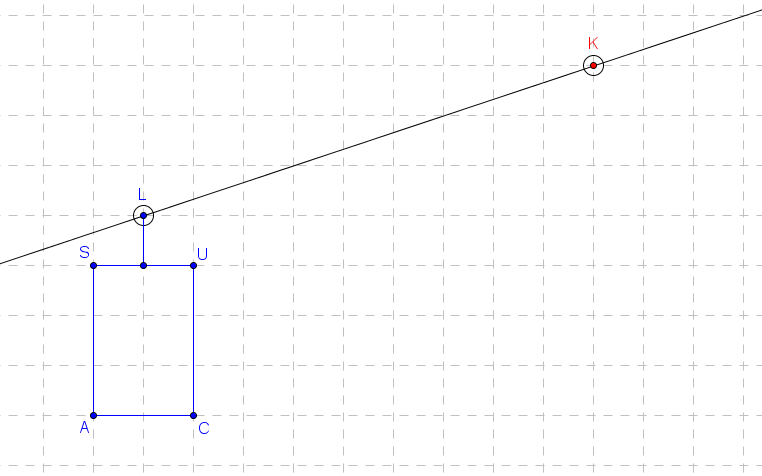 2
Introduction aux vecteurs
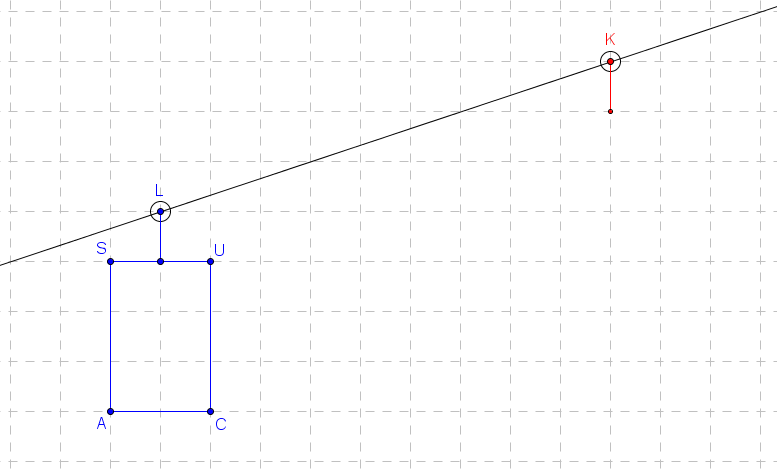 3
Introduction aux vecteurs
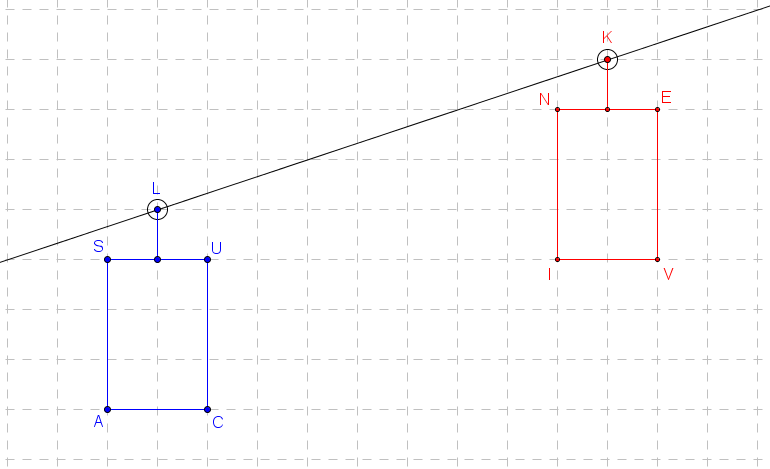 4
Introduction aux vecteurs
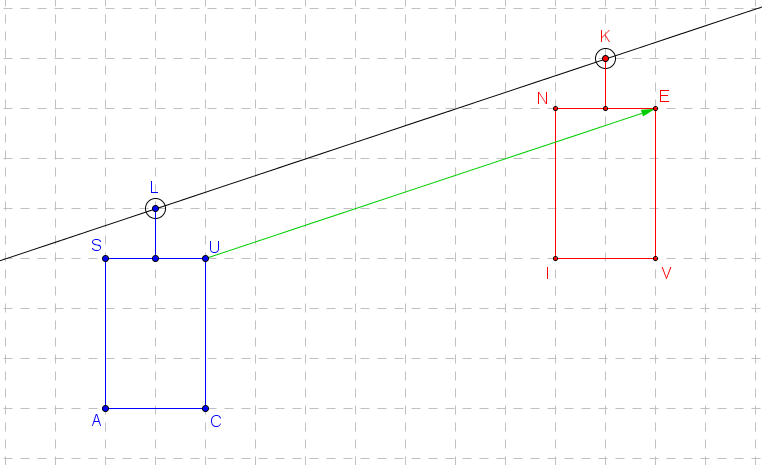 5
I – Notion de vecteur
1. Translation
On considère deux points A et B du plan.
On appelle translation qui transforme A en B la transformation qui, à tout point M du plan, associe l’unique point M′ tel que [AM′] et [BM] ont même milieu.
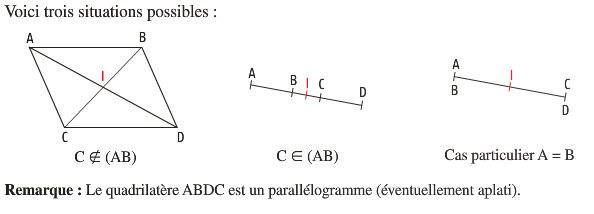 6
I – Notion de vecteurs
2. Vecteur associé
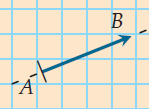 7
Exercices
6, 9 p 210
10, 11 p 211
8
I – Notion de vecteurs
3. Vecteurs égaux
9
I – Notion de vecteurs
3. Vecteurs égaux
10
I – Notion de vecteurs
4. Vecteur nul
11
I – Notion de vecteurs
5. Vecteurs opposés
12
Exercices
16 p 211
17 p 212
13
II – Coordonnées de vecteur
1. Coordonnées d’un vecteur dans un repère
Propriété
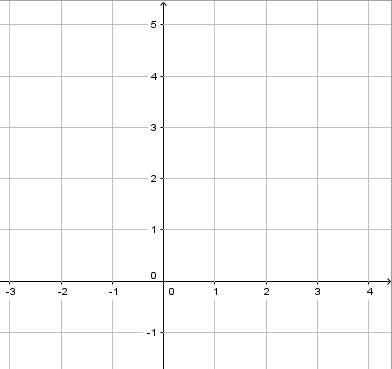 14
II – Coordonnées de vecteur
Remarque

Ces coordonnées correspondent au déplacement horizontal puis vertical pour aller de A à B affectés de signes :
+ vers la droite et le haut ;
– vers la gauche et vers le bas .
15
II – Coordonnées de vecteur
Exemple
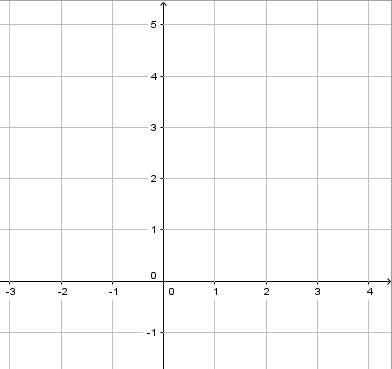 16
II – Coordonnées de vecteur
2. Vecteurs égaux et coordonnées
Propriété
Deux vecteurs sont égaux si et seulement si ils ont les mêmes coordonnées.
17
Exercices
20, 21 p 212
23, 24 p 212
25 p 212
18